DAYUN TRUCK
С ЗАБОТОЙ О БУДУЩЕМ
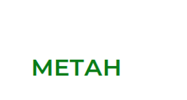 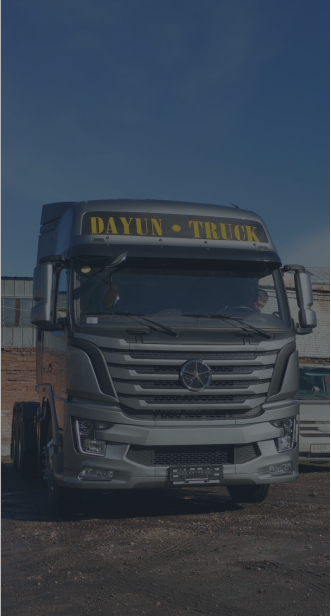 Техника изготовляемая заводом DAYUN, работает на МЕТАНЕ.
 Это природный газ, который хранится в двух состояниях
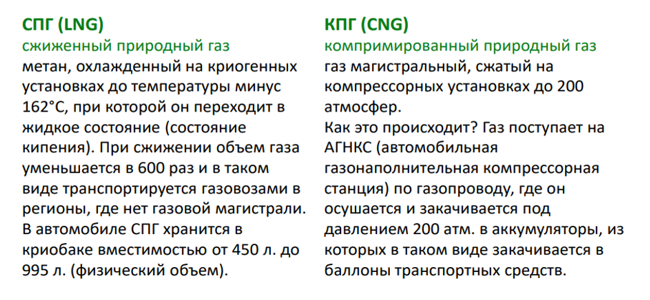 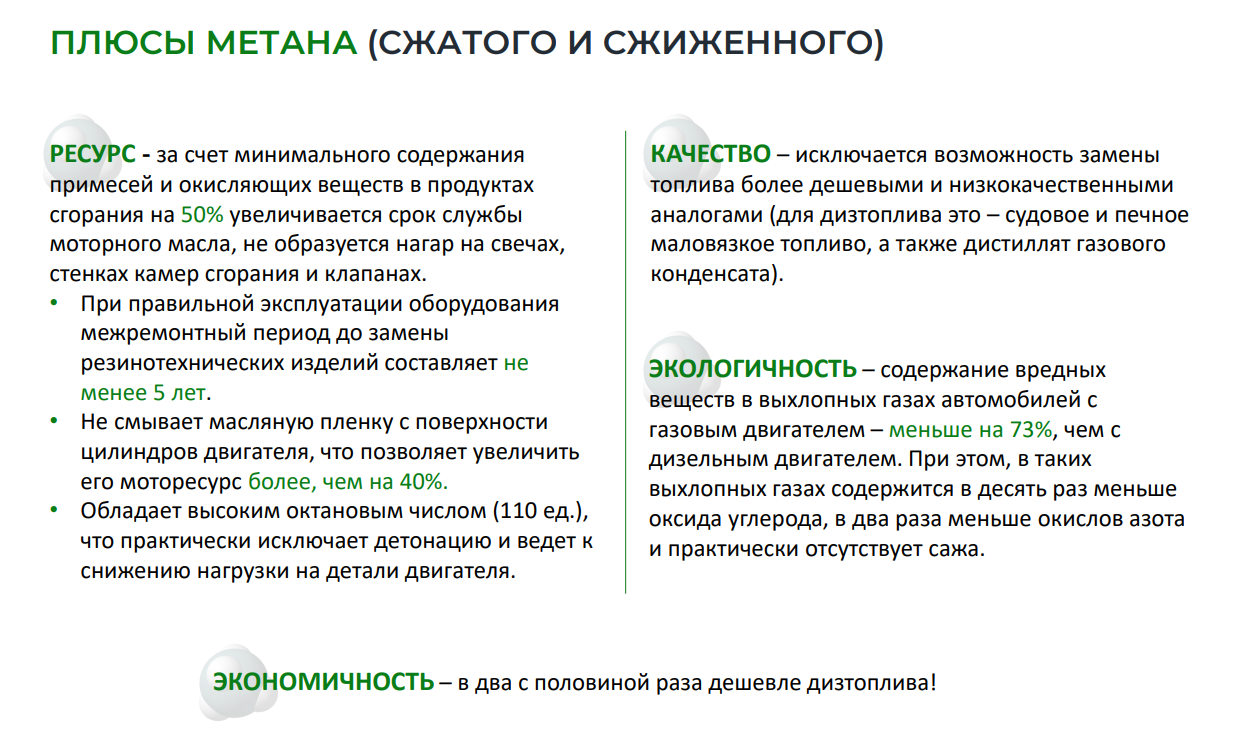 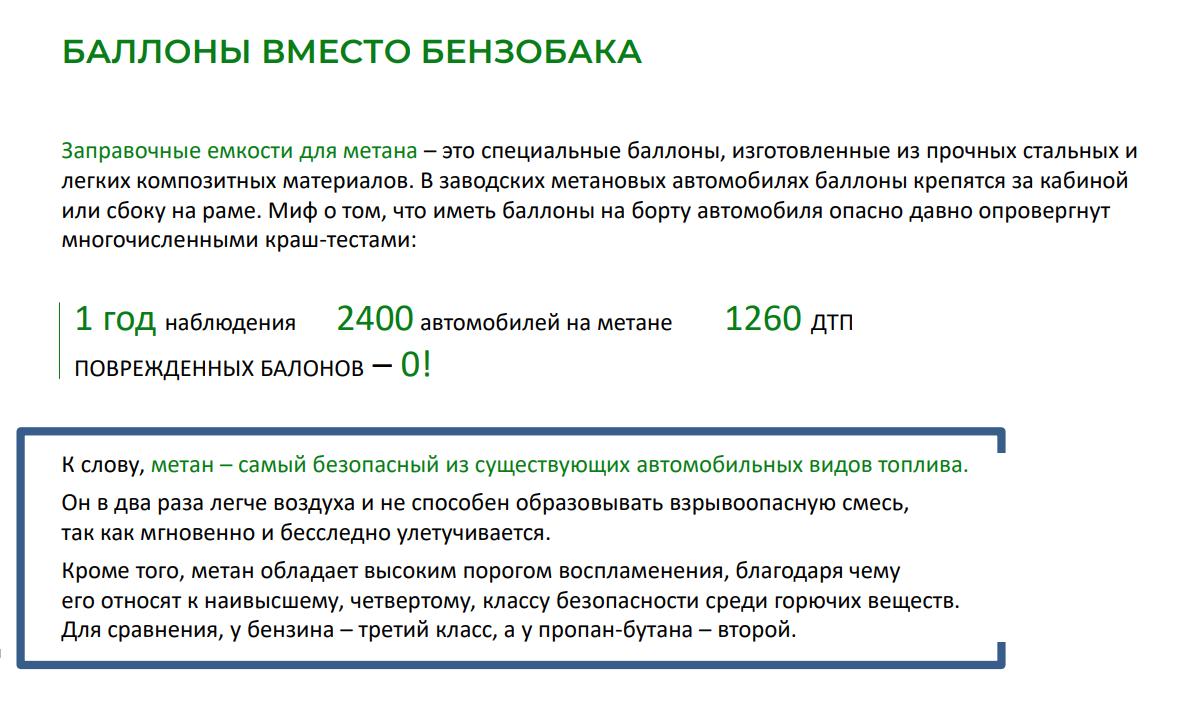 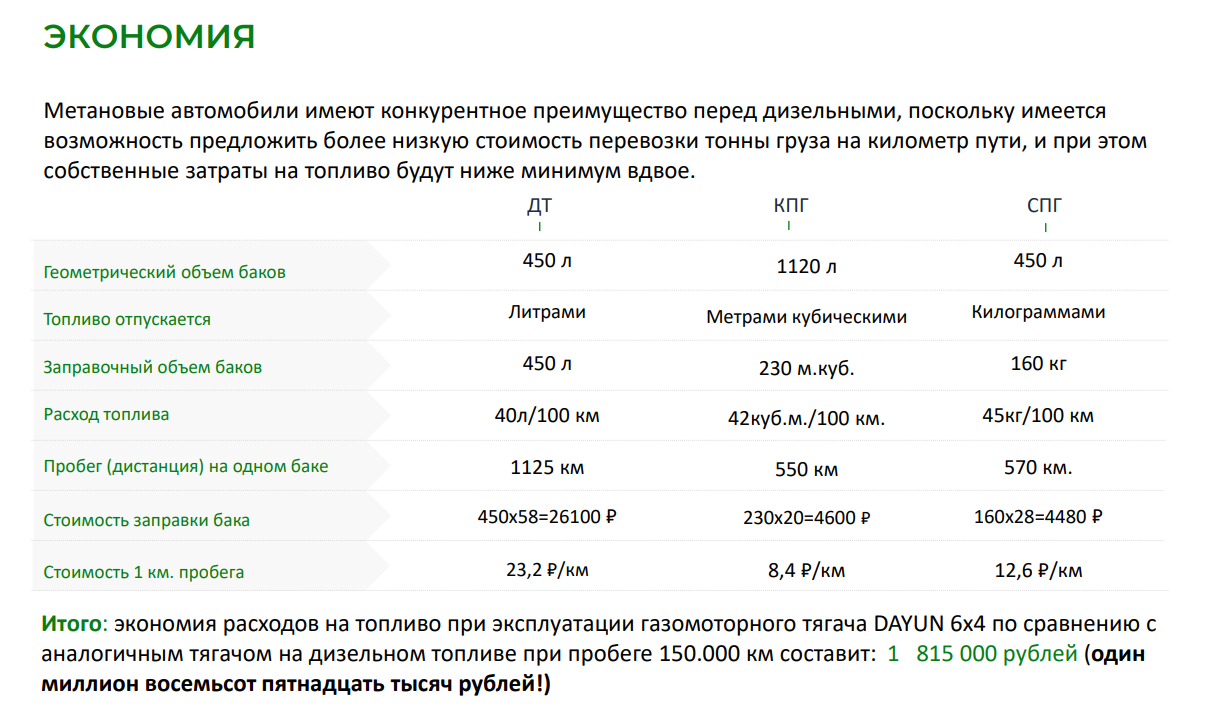 [Speaker Notes: Стоимость ДТ на сегодня 62 р/л]
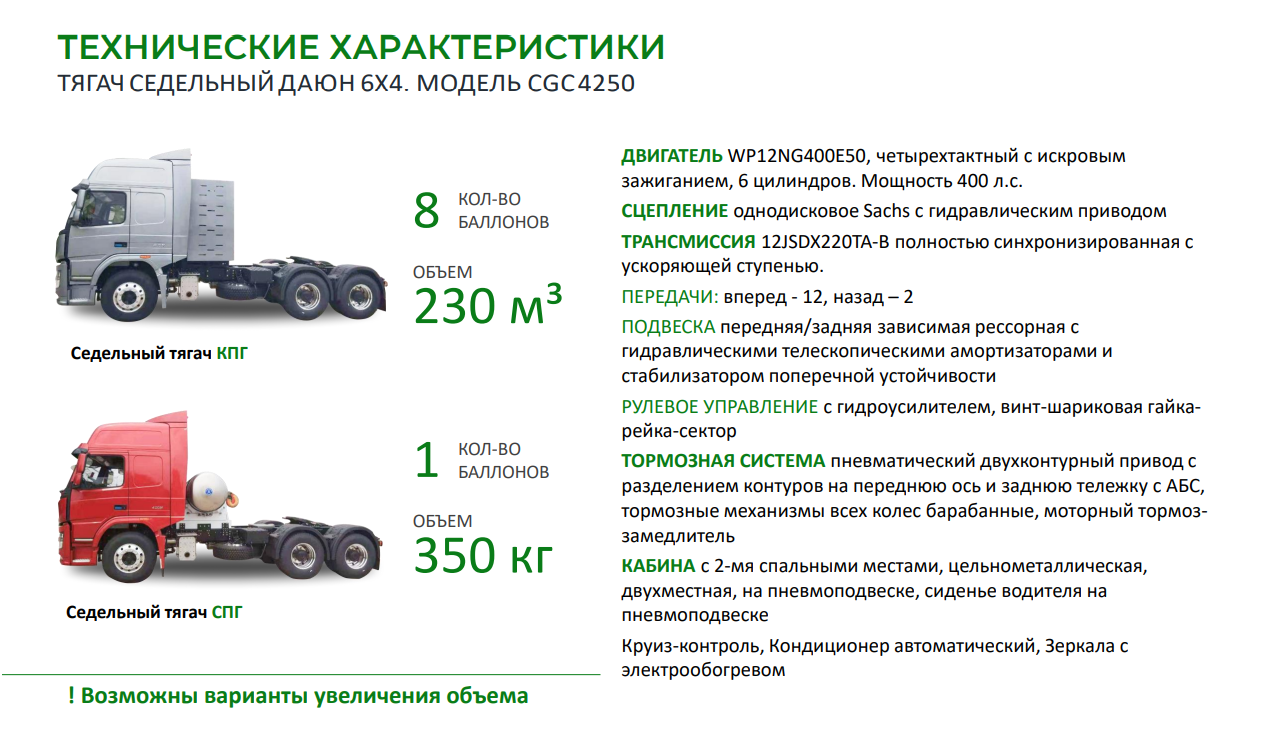 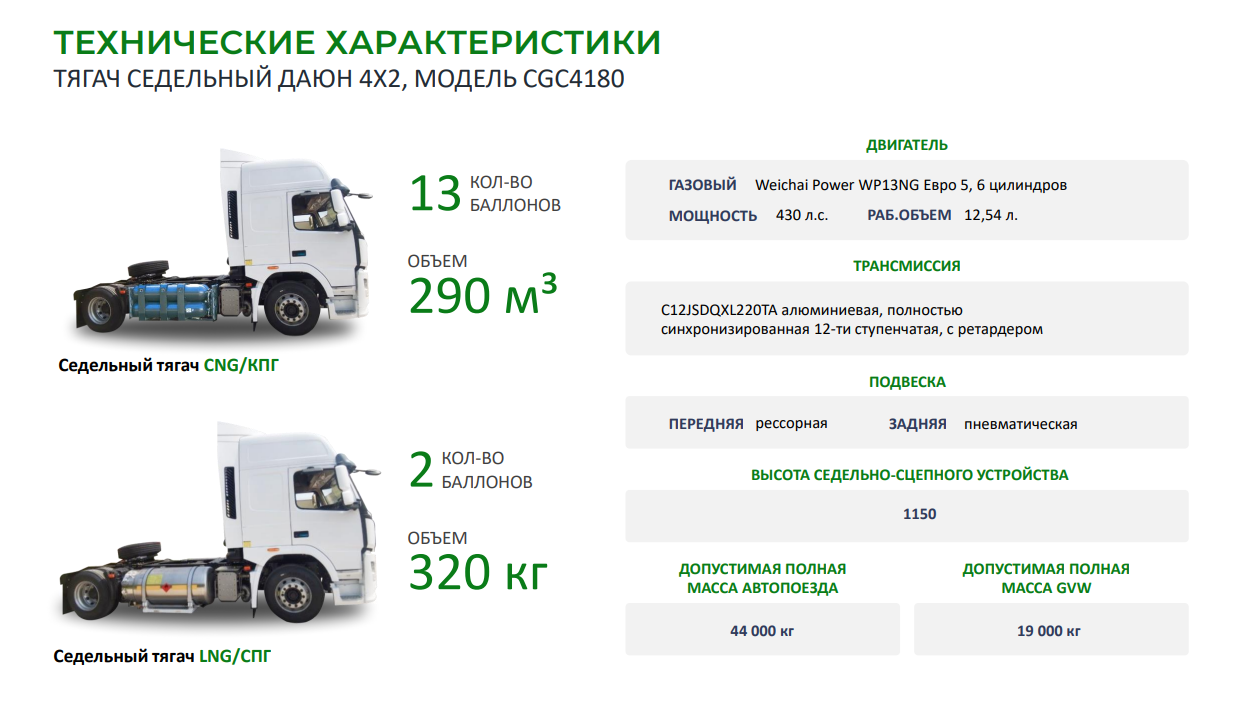 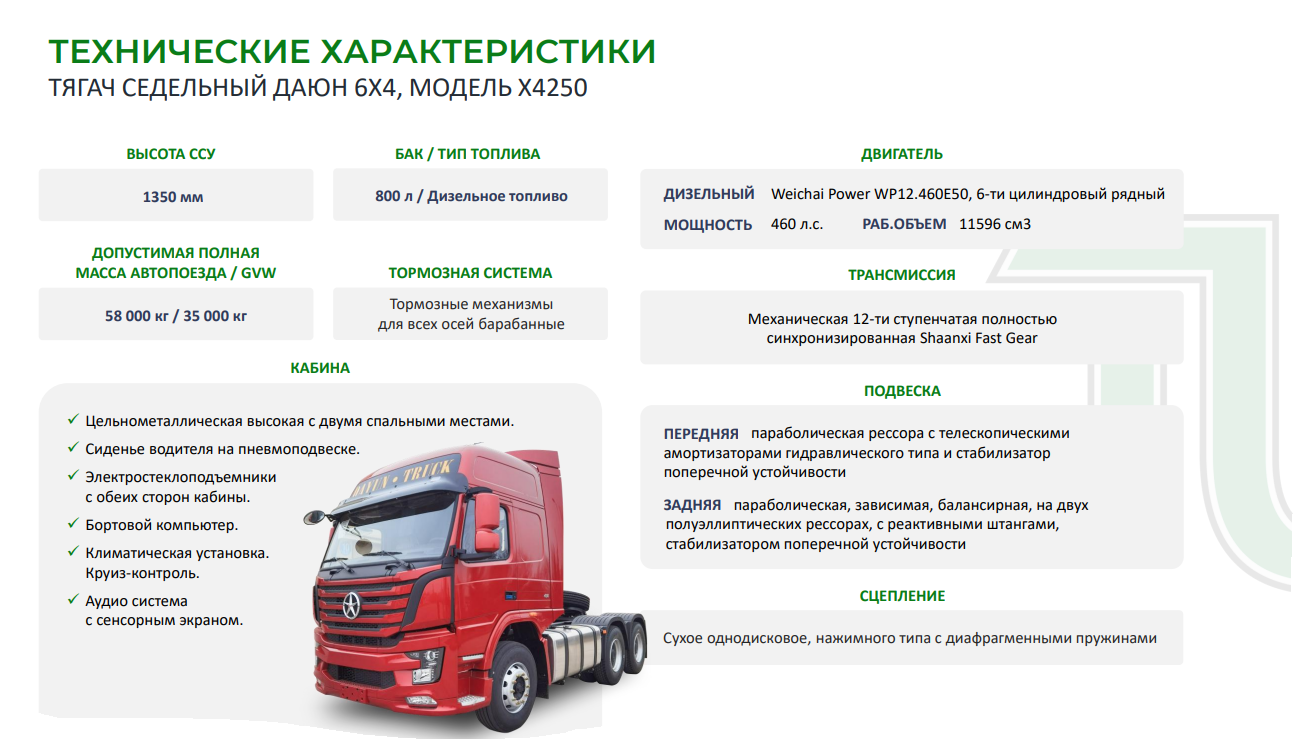 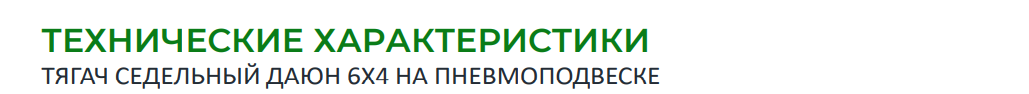 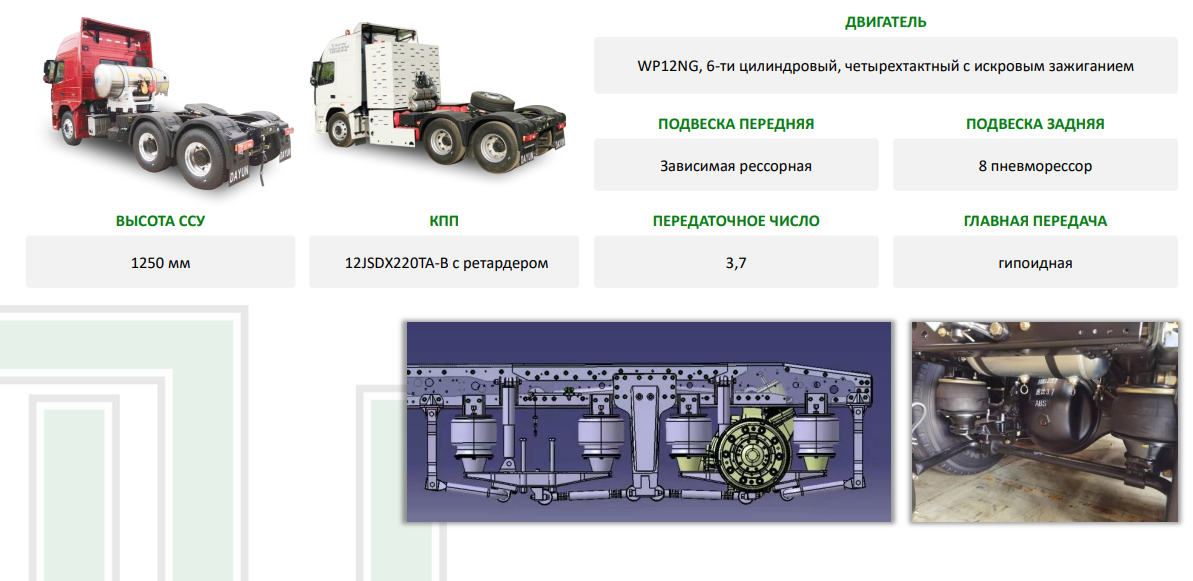 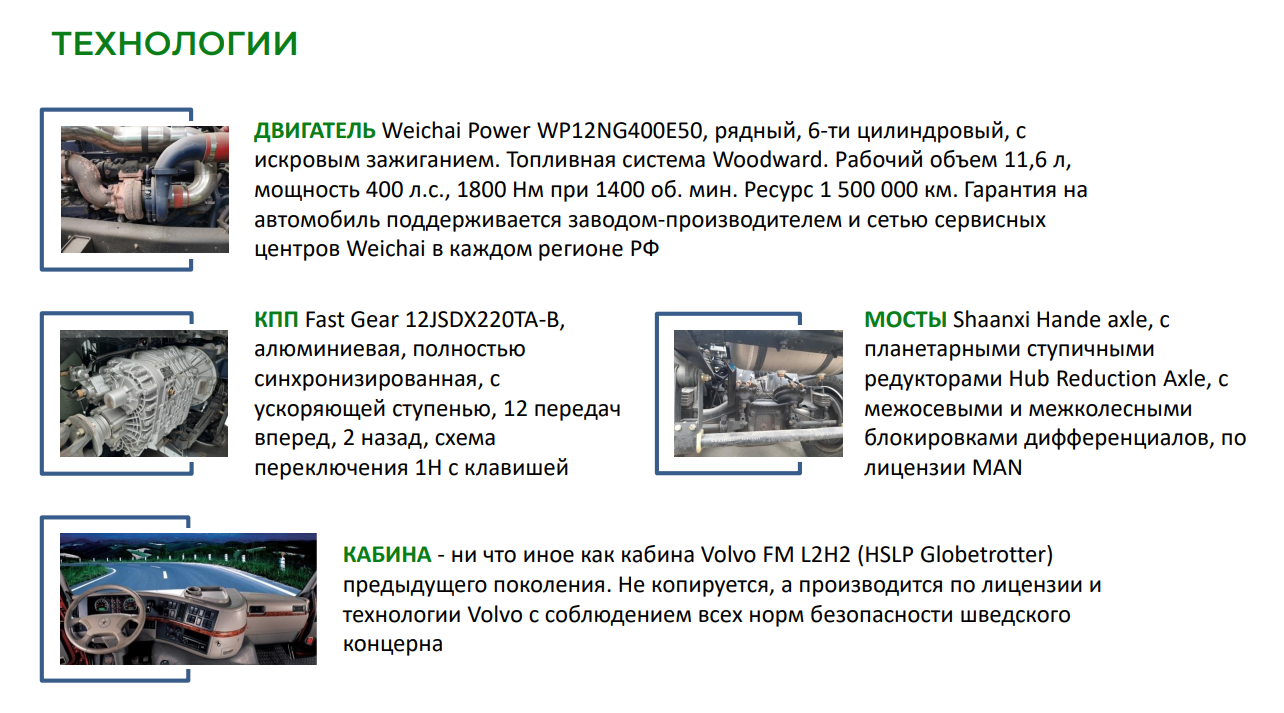 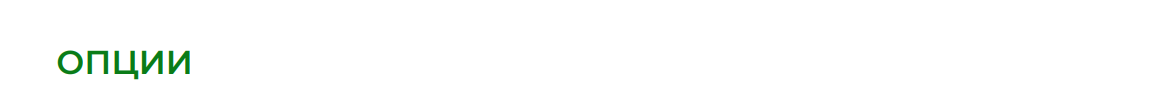 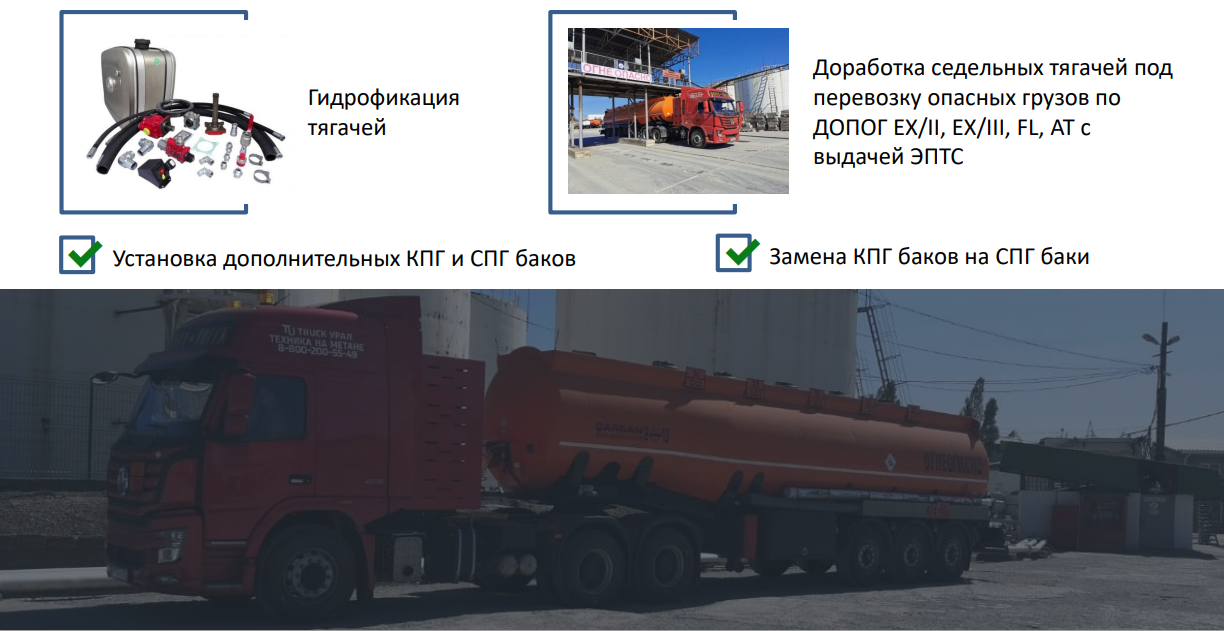 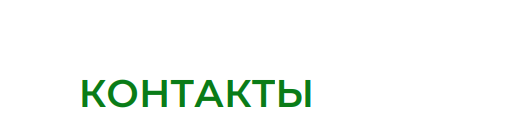 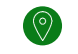 г. Санкт-Петербург, ул. Автомобильная, д. 8, оф 914
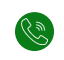 +7(922) 078-58-04  +7(921) 952-54-03  8(800) 333-28-08 бесплатный/многоканальный
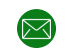 sibtrans72@inbox.ru  manager2@eco-truck.ru
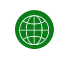 Skkifa-truck.ru
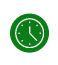 Часы работы: ПН-ПТ 9.00-18.00, СБ ВС выходной